Figure 4. Average direction range, motion signal and contrast sensitivity thresholds measured before the ...
Cereb Cortex, Volume 14, Issue 1, January 2004, Pages 81–90, https://doi.org/10.1093/cercor/bhg106
The content of this slide may be subject to copyright: please see the slide notes for details.
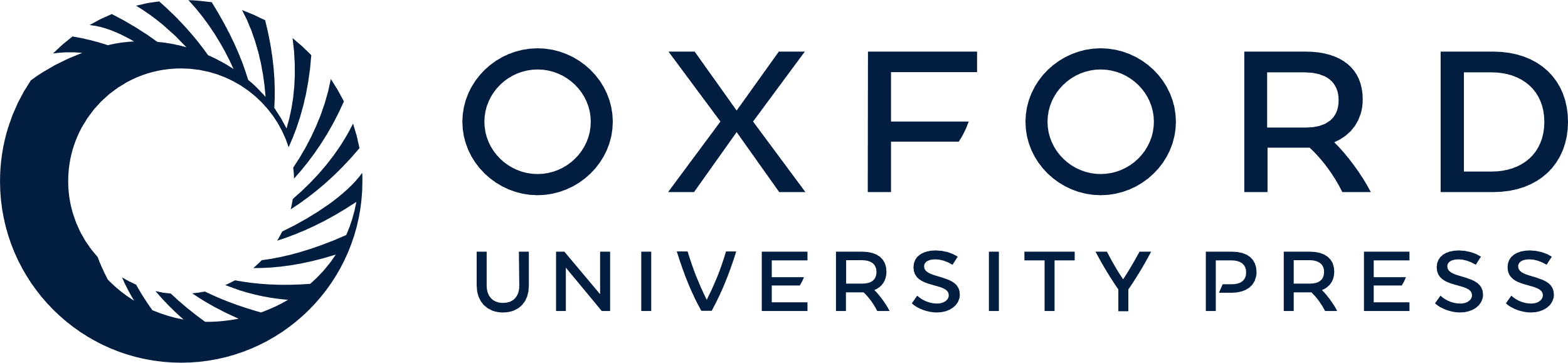 [Speaker Notes: Figure 4. Average direction range, motion signal and contrast sensitivity thresholds measured before the onset of retraining in all three cats. Histograms plot thresholds (mean ± SEM) obtained at the visual field locations chosen for retraining (‘lesion’) as well as at corresponding locations in the intact hemifield (‘intact’), as arrowed in Figure 3. Note the large impairment in direction range (*P < 0.01, two-tailed Student’s t-test) and motion signal thresholds (*P < 0.01, two-tailed Student’s t-test), but not in contrast sensitivity for direction (P = 0.32, two-tailed Student’s t-test).


Unless provided in the caption above, the following copyright applies to the content of this slide:]